Einstein
jakobtoulouse
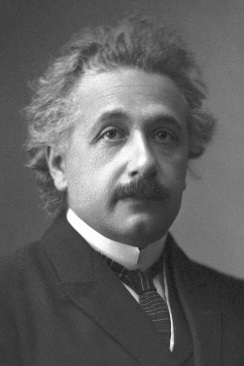 Nom: Albert einstein
Nationalité:allemand
Période de temps 1879-1955
Phrase celebre :e=mc2
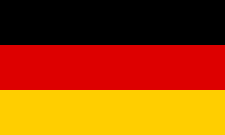